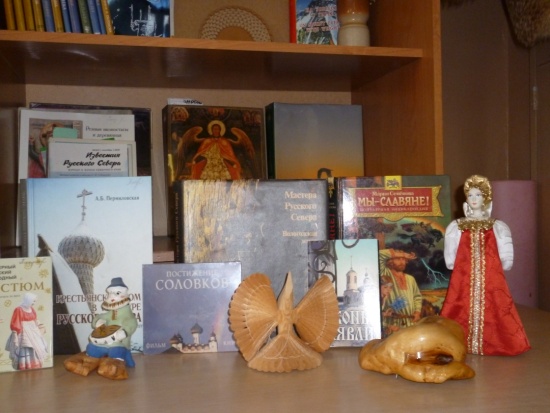 Городская социально-педагогическая  краеведческая программа«ПОМОРЬЕ»ЭТАП  ПРОГРАММЫ«ЗНАЙ И ЛЮБИ СВОЙ ГОРОД»
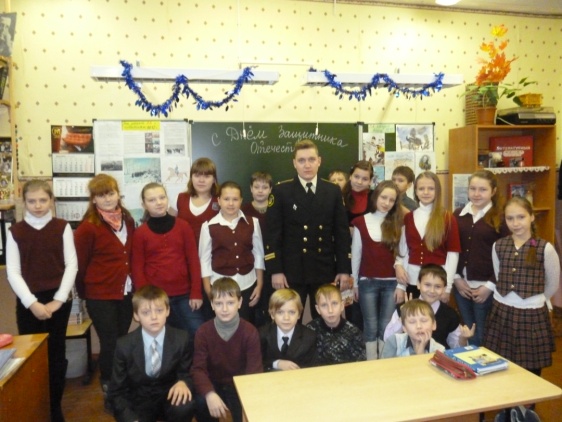 Команда 
«Юные поморы»
МБОУ «СОШ № 23»
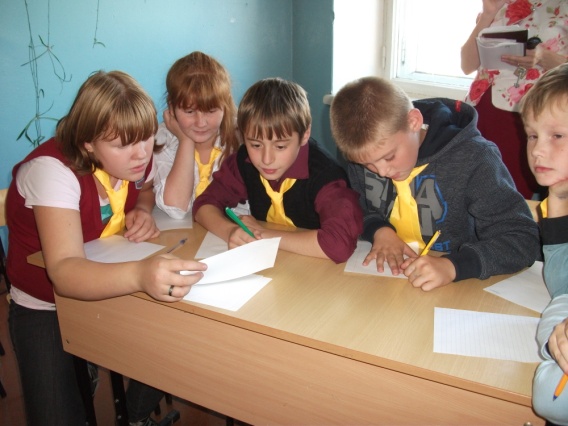 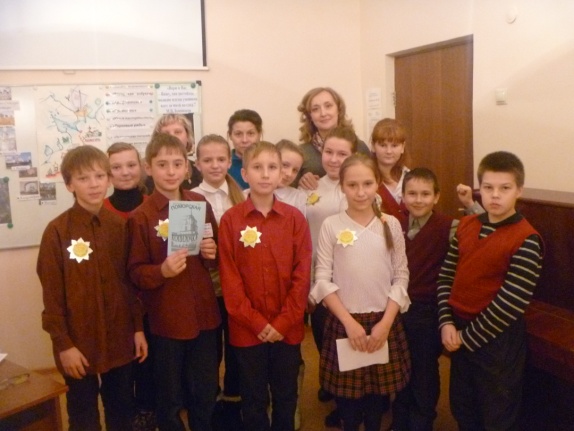 г. Северодвинск, 2013
Как всё начиналось…
Скорее! Скорее! Вот лозунг тех дней. 22 ноября 1936 года стройка получила транспортную связь со страной. Руководству области направлено сообщение о том, что по вновь построенной ветке Судострой - Исакогорка прошёл первый поезд с грузом.
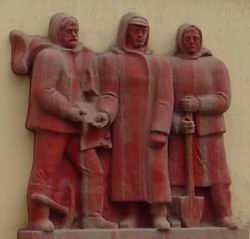 Памятник первостроителям
города, воздвигнутый в 1978 году
Изучаем родной город: прошлое и  настоящее
Программа изучения истории родного города:
1. Классный час 
«Город у Белого моря»;
2. Викторина «Знай и люби родной город»;
3. Экскурсия в городской краеведческий музей;
4. Проект (совместно с родителями) по теме «Улицы города рассказывают»;
5. Выпускники нашей школы – герои (школьный музей);
6. Автобусная экскурсия по городу;
7. Возложение цветов к памятнику защитников города (в сквере у мэрии);
8. «Поморская» тема в лирике северодвинских поэтов (уроки литературы);
9. Встреча с поэтами из литературного объединения «Гандвик»;
10. Изготовление макета исторического здания - «Железнодорожный вокзал»
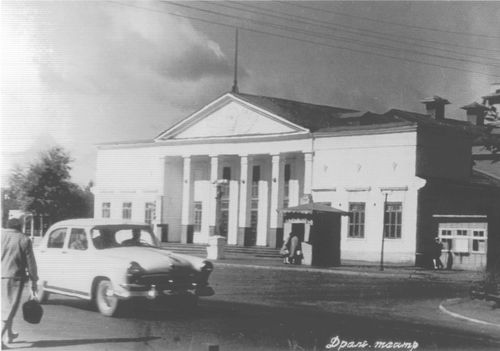 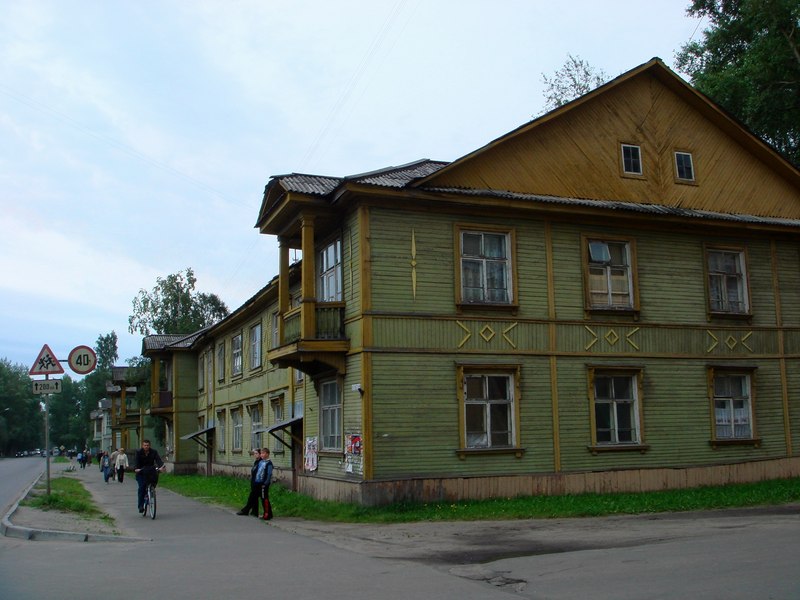 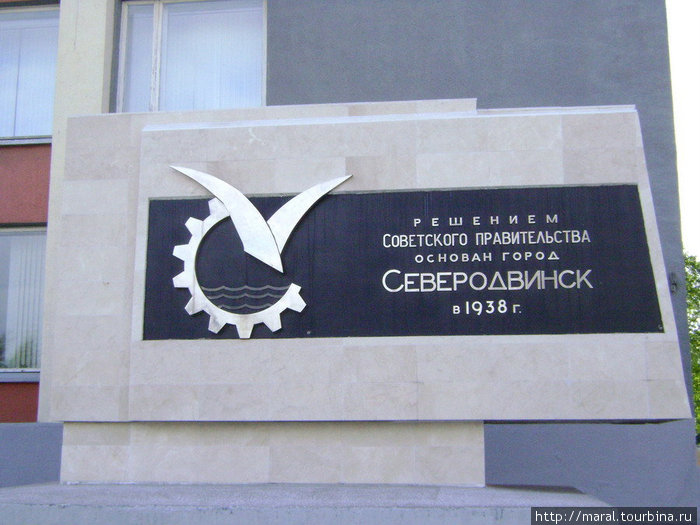 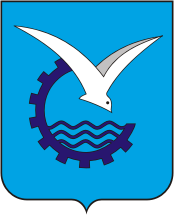 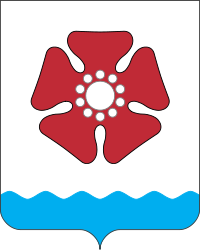 Исторический объект - железнодорожный вокзалгорода Северодвинска
Дивен край мой роднойВ дымке белых ночей.Этот город - геройБез надутых речей.Кромку отчей земли Пусть ласкает прибой. В доброй славе живи,Город мой молодой!
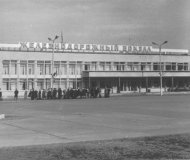 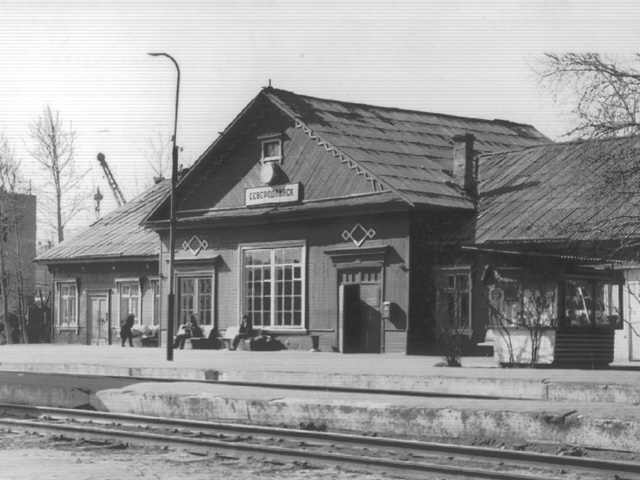 Современная постройка
Деревянный вокзал
(в настоящее время  в этом здании находится багажное отделение)
Макет здания «Железнодорожный вокзал» изготовили:
Семья Ковровых: Оксана Вячеславовна, Андрей Александрович, дочери Полина (5А), Настя (10А), Катя (4Б);
Группа учащихся 5А класса: Коврова Полина, Худякова Лера, Нестеров Кирилл, Мартынов Кирилл, Коробицына Саша, Ухова Ксюша – команда «Юные поморы»;
Классный руководитель  Пичугина Наталья Валентиновна.
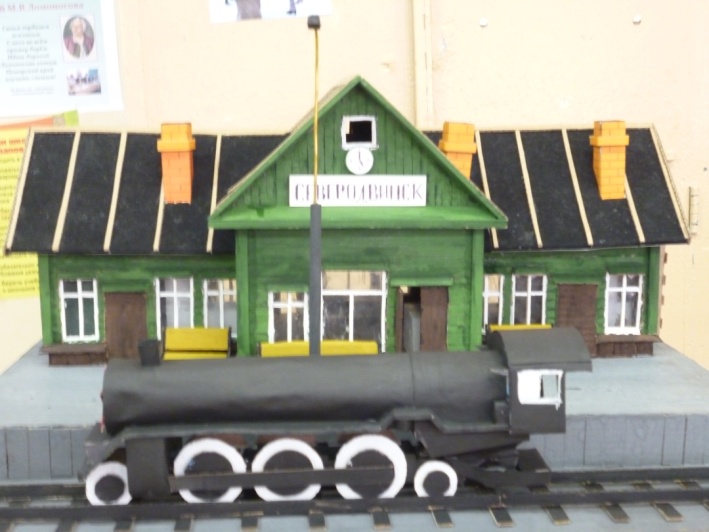 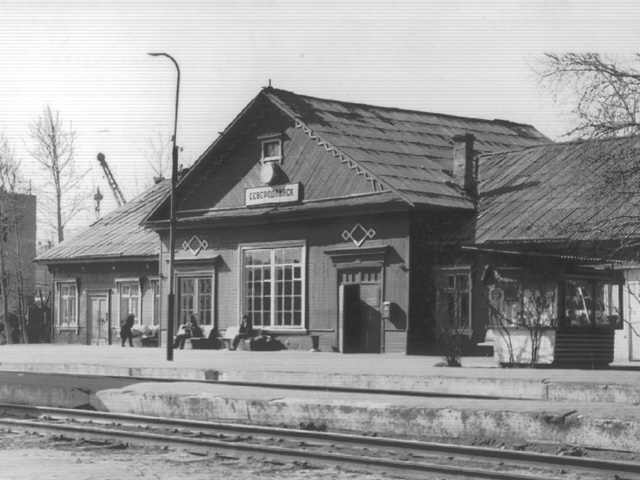 Мы стремились
быть достоверными
Руководители исследовательского проекта – макета «Железнодорожный вокзал»
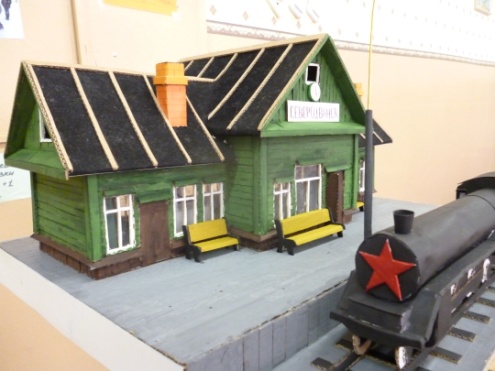 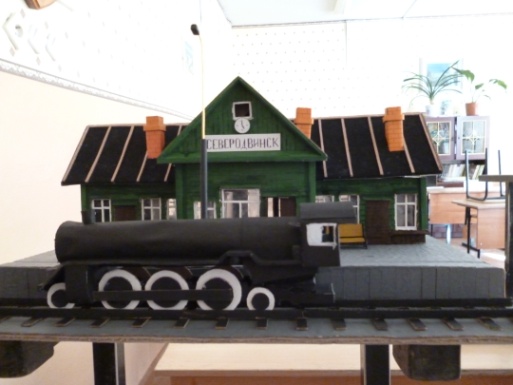 Коврова О.В., мама ученицы 5А класса Ковровой Полины;
Пичугина Н.В., классный руководитель 5А класса
Паспорт  исследовательского проекта – макета «Первый железнодорожный вокзал города Северодвинска(посёлка Судострой)»
1  Название проекта – «Первый железнодорожный вокзал – достопримечательность города Северодвинска»;
 2. Цель проекта -  активизация знаний учащихся о родном крае путём создания макета одной из достопримечательностей родного города;
3. Задачи проекта: 
1) Формирование навыков поисковой деятельности учащихся;
2)  Закрепление знаний учащихся о достопримечательностях родного города;
3) Воспитание чувства любви к малой родине, патриотизма;
4) Развитие творческих способностей учащихся, воображения и фантазии;
5) Привлечение родителей к совместной с детьми проектно-исследовательской деятельности;
 4. Авторы проекта: МБОУ «СОШ № 23», город Северодвинск, 5А класс - команда «Юные поморы» в количестве 6 чел. 
5. Руководители проекта: Пичугина Н.В., классный руководитель 5А класса, учитель русского языка и литературы, руководитель школьного научного общества учащихся «Юные мыслители»;  Коврова О.В., мама ученицы 5А класса (в изготовлении макета участвовала вся семья Ковровых);
6. Тип проекта – исторический объект;
7. Виды деятельности учащихся: исследовательская; творческая; информационно-поисковая; практико-ориентированная; 
8. Форма работы -  групповая;
9. Временные рамки  проекта: январь – март 2013 года;
10. Использованные материалы: бумага, картон, спички, проволока, обложки для тетрадей, краски, клей.
При изготовлении макета использовались:
- Картонная коробка (основа макета);
- Картон белый, цветной (паровоз, печки в здании вокзала, скамейки и др.);
 - Бархатная бумага чёрного цвета (крыша вокзала);
 - Обложки для тетрадей прозрачные (окна в здании);
 - Спички (перемычки окон);
 - Проволока (фонарь);
 - Клей ПВА;
 - Клей «Супер – Момент»;
 - Краски -  гуашь
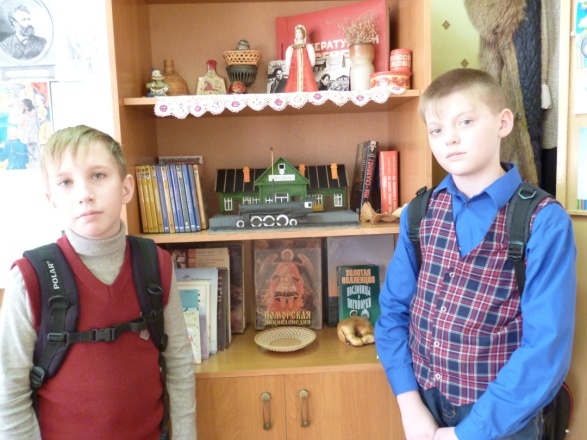 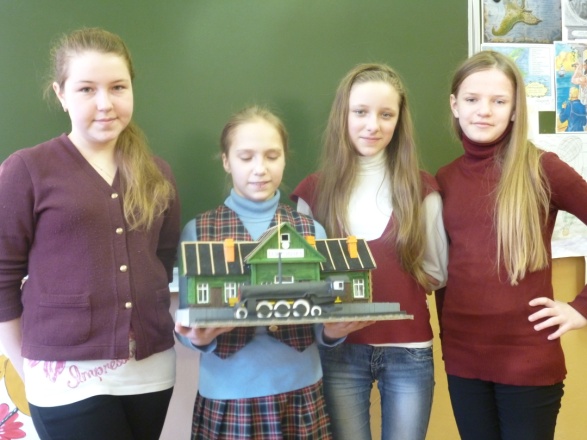 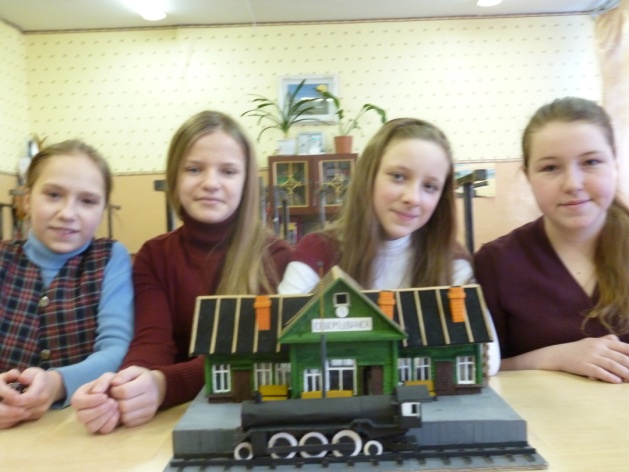